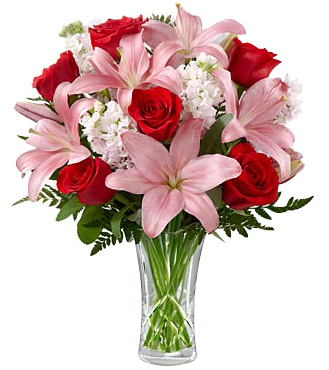 ক্লাসের শুরুতে সবাইকে শুভেচ্ছা
পরিচিতি
মো. মহিউদ্দিন আহমেদ
 সহকারি শিক্ষক (গণিত) 
গোকর্ণ সৈয়দ ওয়ালীউল্লাহ স্কুল এন্ড কলেজ
গোকর্ণ,নাসিরনগর,ব্রাহ্মণবাড়িয়া।
মোবাইল ০১৭১৫৭৬৫৬৮৩ 
Email-rtmahiuddin@gmail.com
শ্রেণি-নবম
বিষয়ঃগণিত
অধ্যায়ঃত্রয়োদশ(১৩.১)
সময়ঃ ৪৫ মিনিট
তারিখঃ০8/০7/20খ্রি
সবাই নিচের লাইন গুলো লক্ষ কর
*a+(a+d)+(a+2d)+(a+3d)+…………….......
*৩+৫+৭+…....................................একটি সমান্তর ধারা.
* ২5+21+17+…...............................একটি সমান্তর ধারা.
এই পাঠ শেষে শিক্ষার্থীরা…..
সমান্তর ধারা কী বলতে পারবে;
সমান্তর ধারার  তম পদের সমষ্টি নির্ণয়ের সুত্রটি বলতে পারবে; 
সমান্তর ধারার  তম পদের সমষ্টি নির্ণয়ের সুত্র প্রয়োগ করে সমস্যা সমাধান করতে পারবে।
সমস্যা-০১
* ৩+৭+১১+১৫ +................+৫১ ধারাটির সমষ্টি নির্ণয় করি.
এখানে ১ম পদ a = 3,  শেষ পদ p= 51, সাধারণ অন্তর d= 7-3= 4
সমস্যা-০2
* 29+25+21+………….-23= কত ?
দলীয় কাজ
সময় : ১৫ মনিট
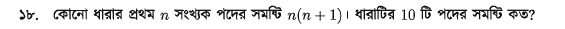 মূল্যায়ন
সময় : ৫ মিনিট
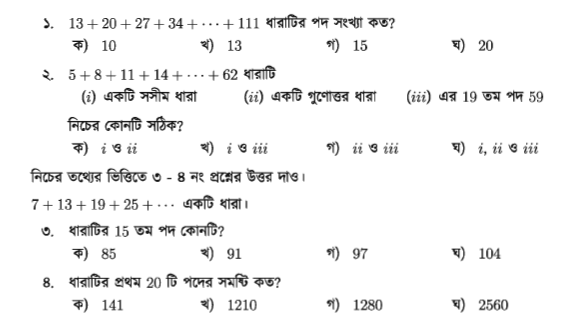 বাড়ির কাজ
একটি সমান্তর ধাধার প্রথমপদ 5, সাধারণ অন্তর 2 হলে…………….
ক) ধারাটি নির্ণয় কর?
খ) ধারাটির 12তম পদ কত?
গ) ধারাটির প্রথম 10টি পদের সমষ্টি বের কর?
ধন্যবাদ
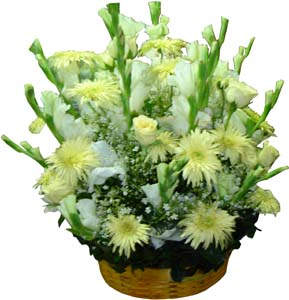